ngVLA Pathfinder systemThermal Tests
Hamdi Mani / Sandy Weinreb
06/20/2018


Tests with dummy feed and Stirling  cooler
Tests with 1.2-4.2 GHz  feed  and small (1.5 kW) Sumitomo  cooler
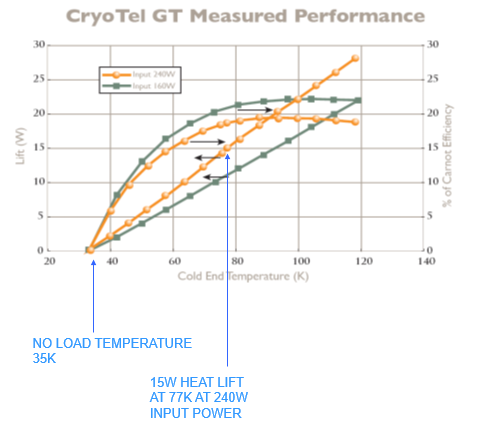 Sunpower GT Stirling Cycle Cryogenic Cooler
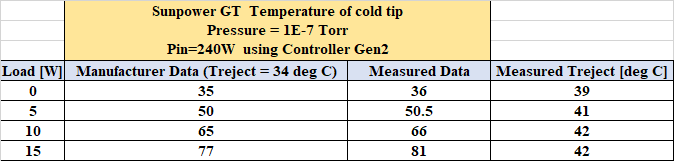 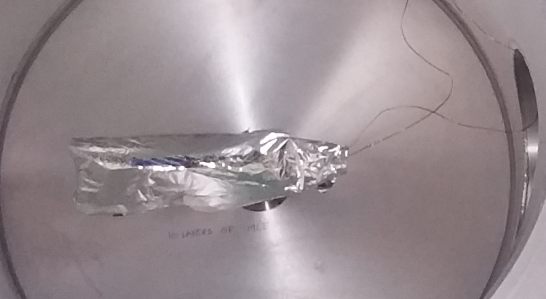 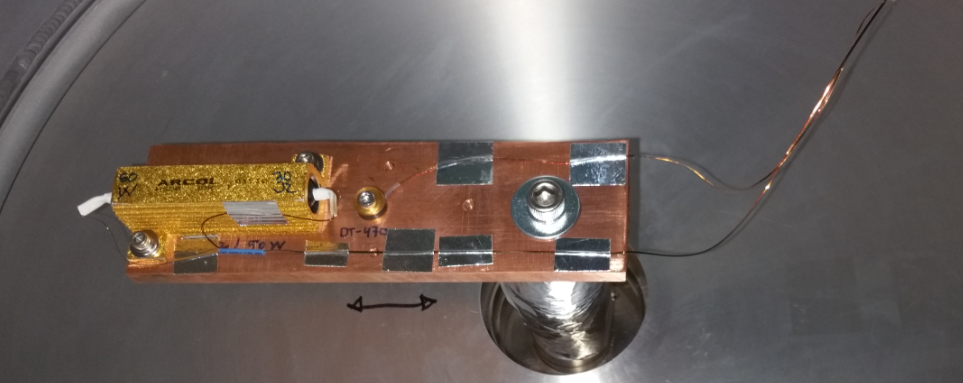 Physical Properties for Dummy_Feed
General Properties:
	Material:	{Copper}
	Density:	8.940 g/cm^3
	Mass:	4.610 lbmass 
	Area:	800.460 in^2   ~ 0.5m^2
	Volume:	14.275 in^3
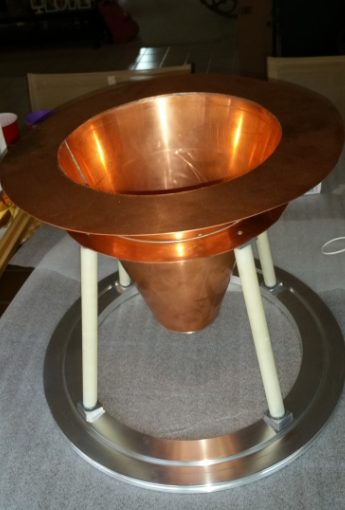 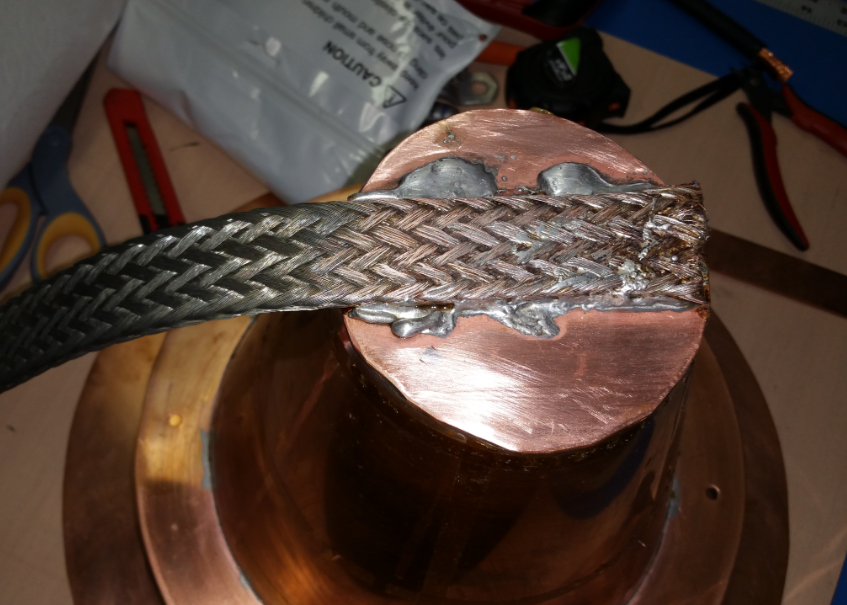 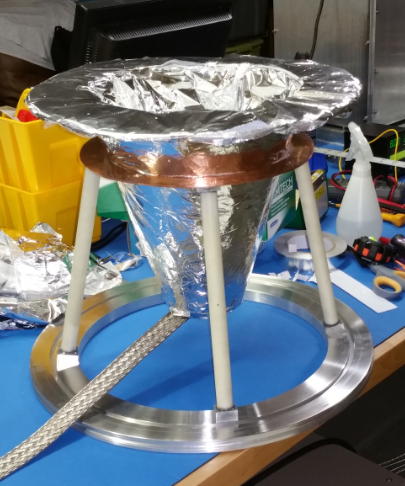 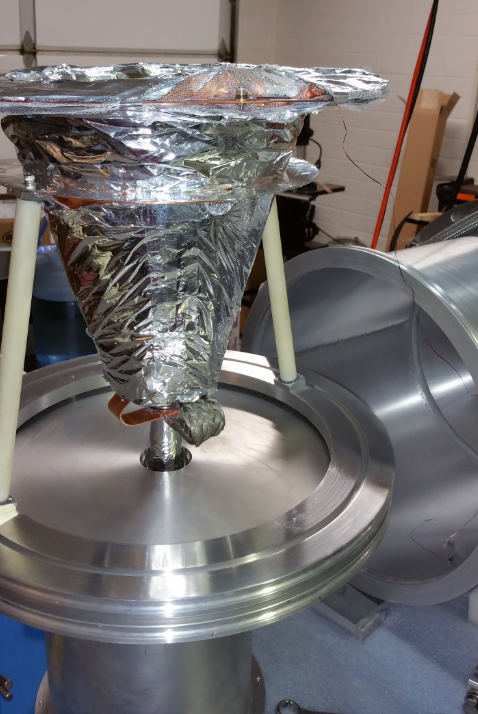 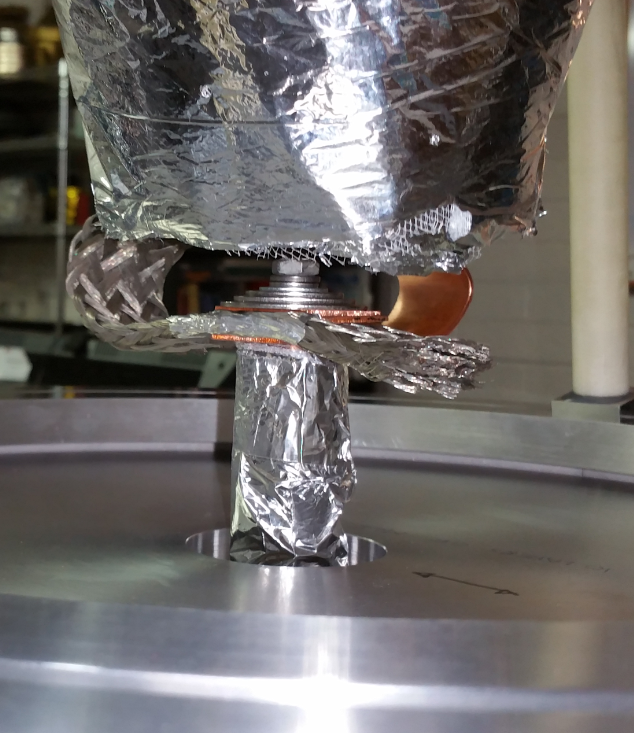 2 Heat Straps:
 1in x 1/8 in x 5in 
One strap made of braided copper
The other strap made of solid OFHC Copper
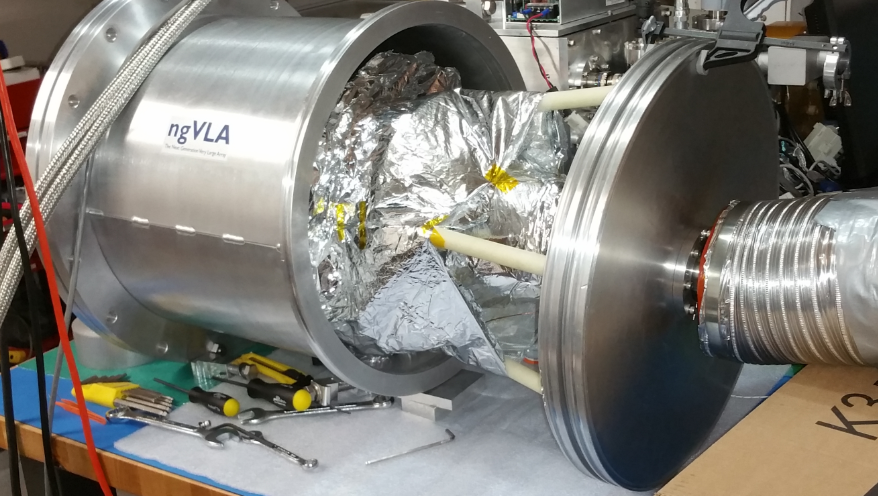 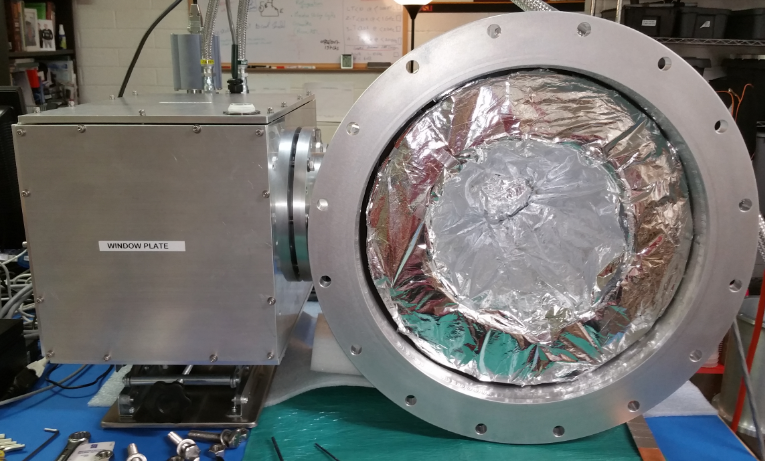 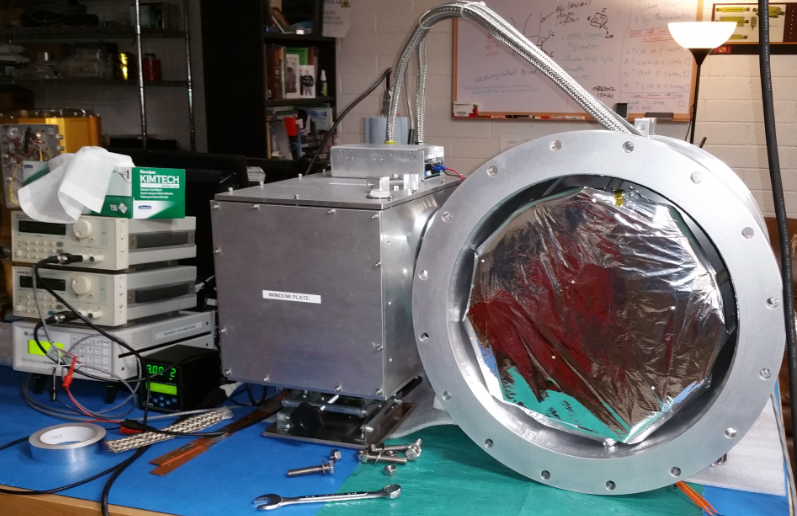 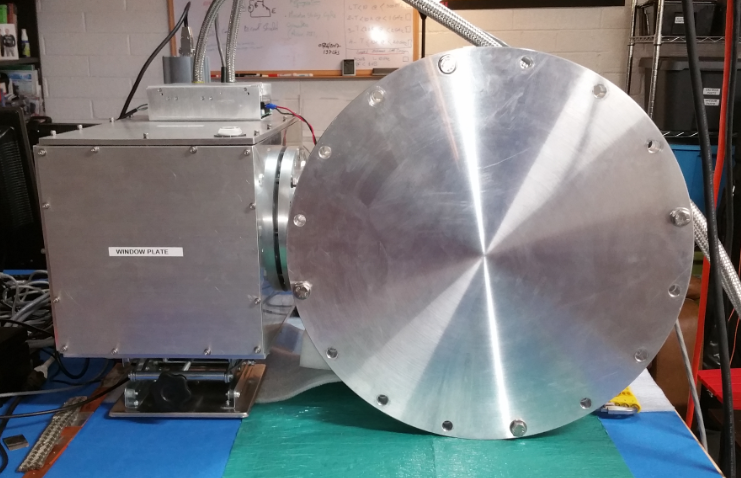 Configuration # 01
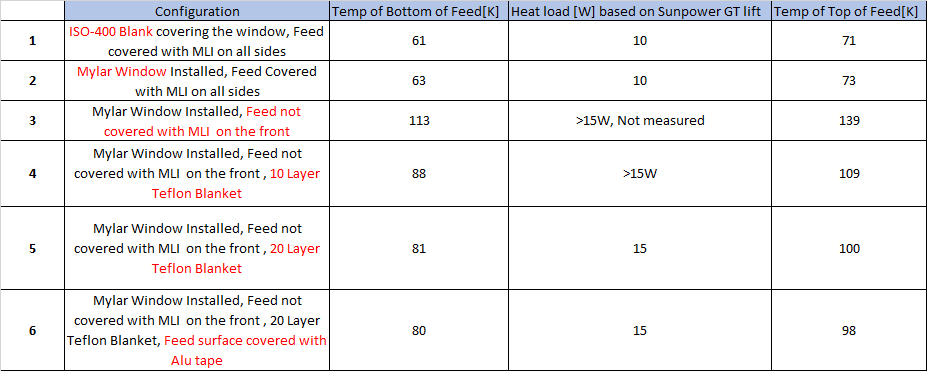 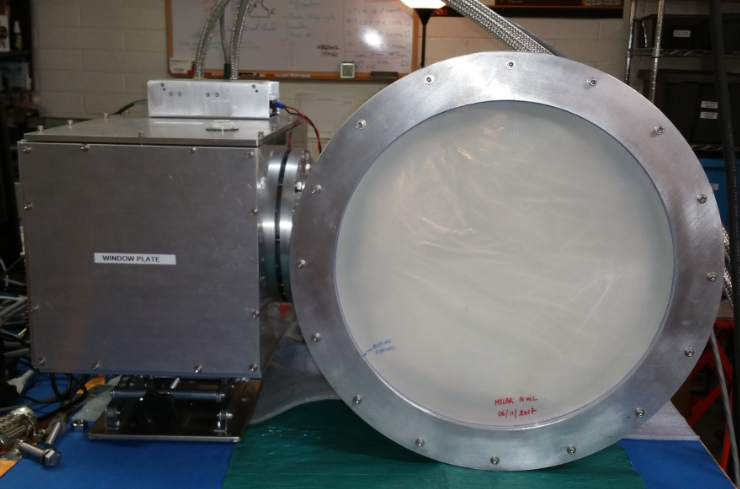 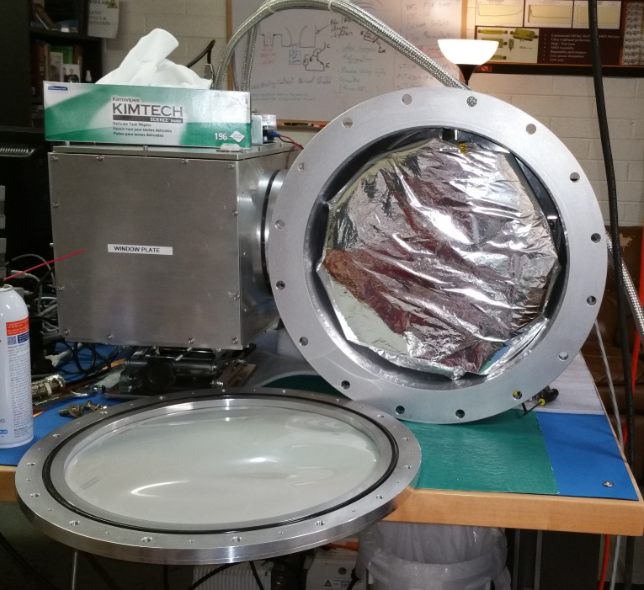 Configuration # 02
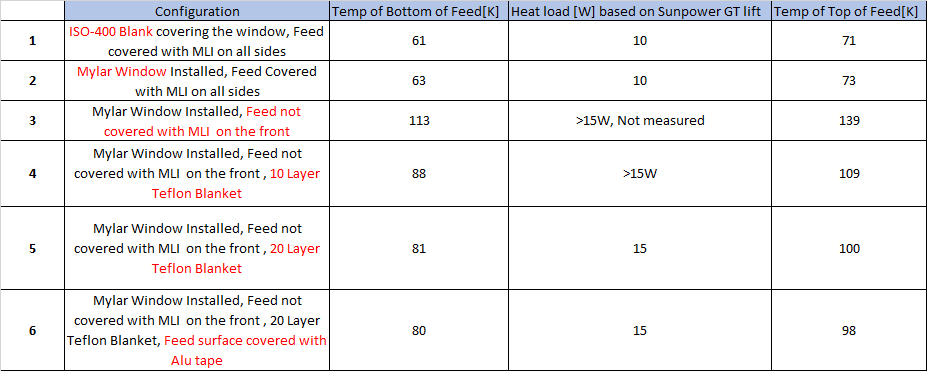 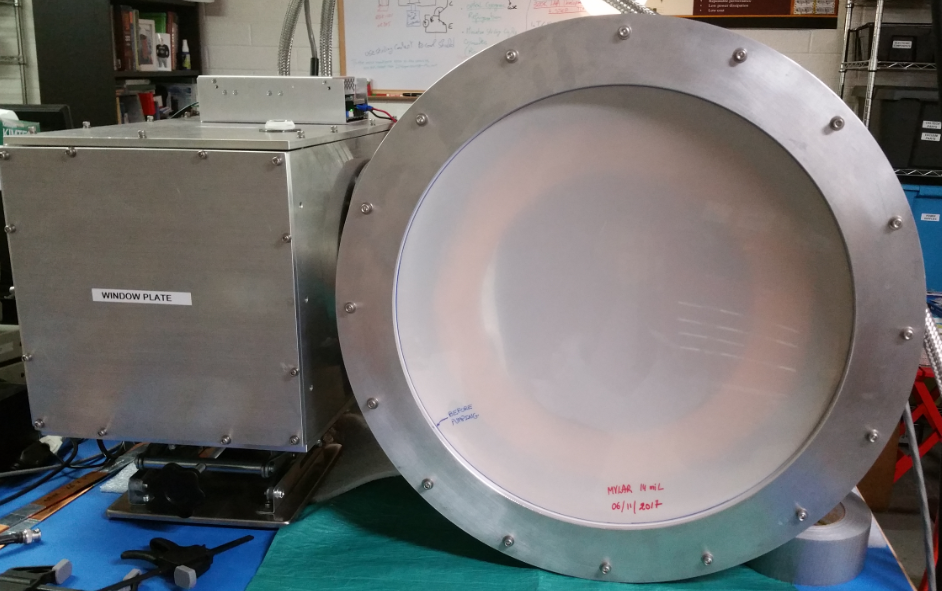 Configuration # 03
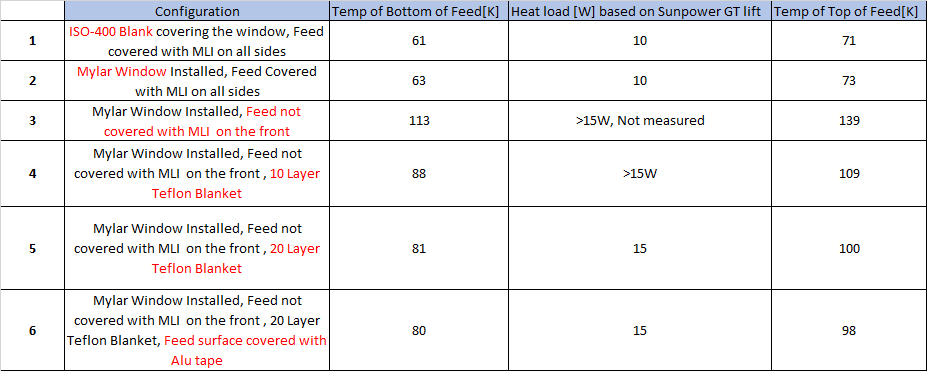 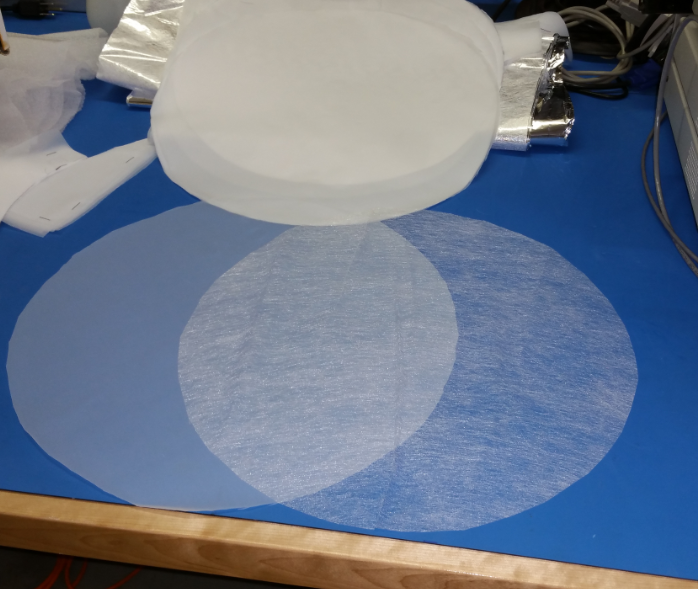 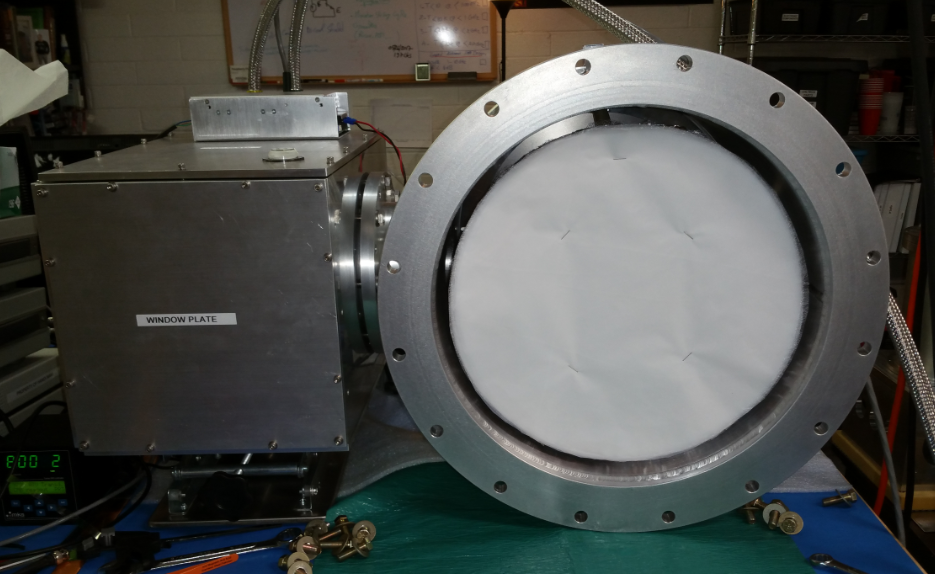 Configuration # 04
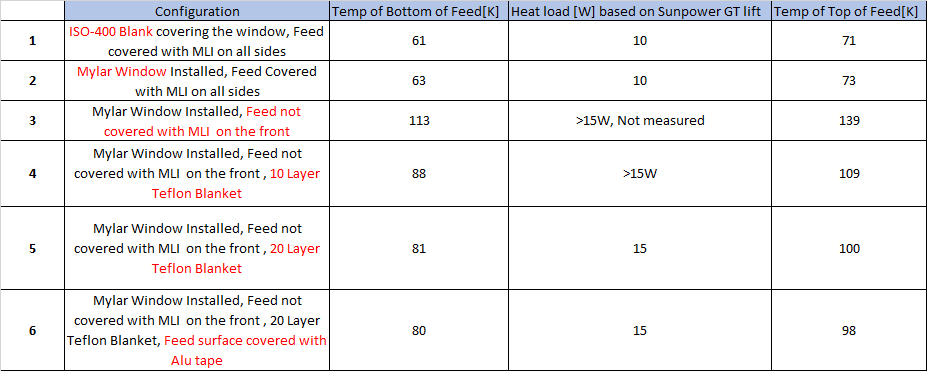 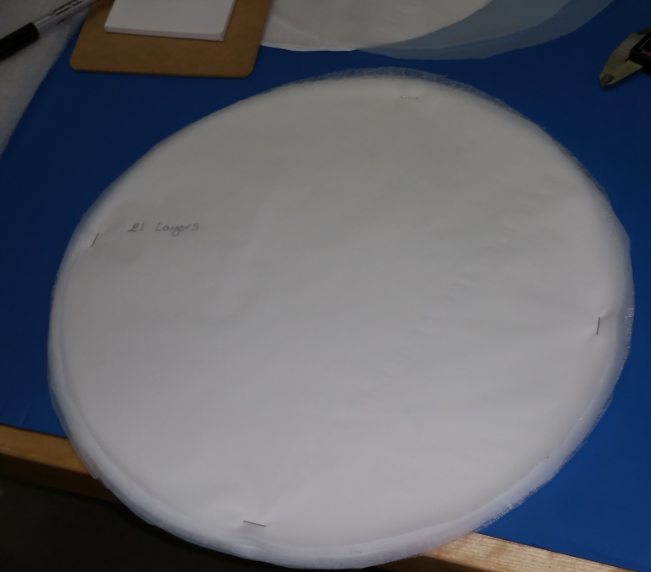 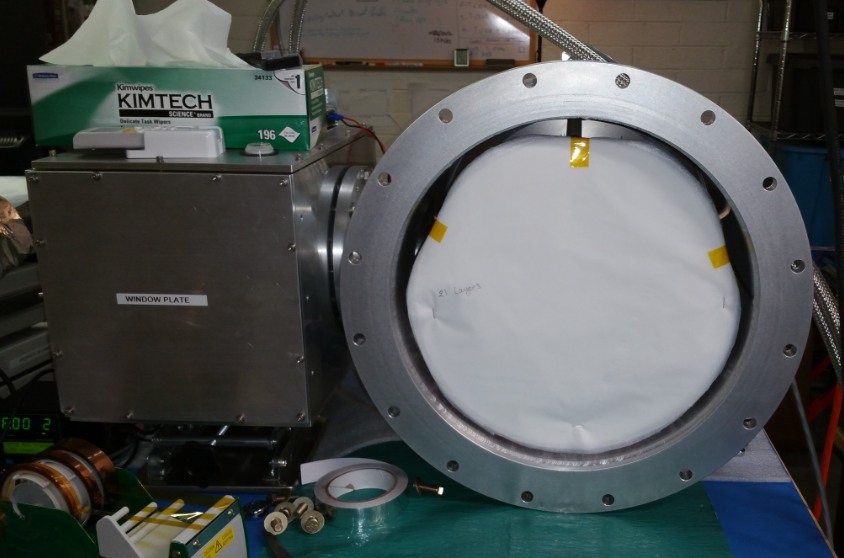 Configuration # 05
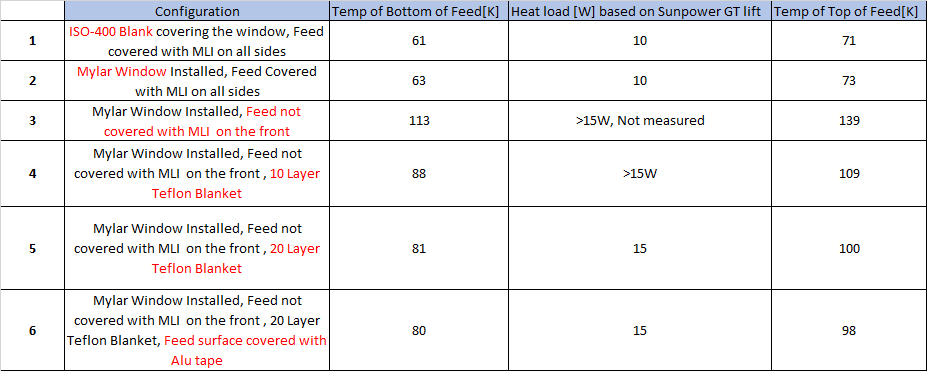 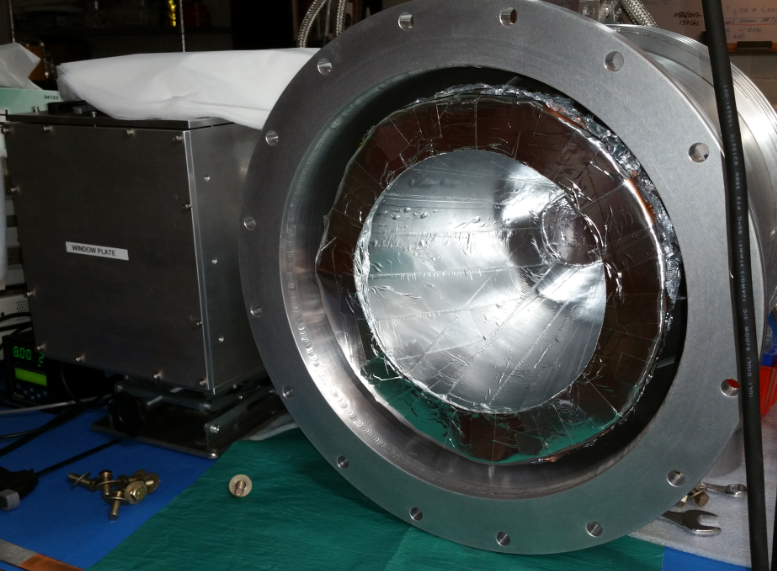 Configuration # 06
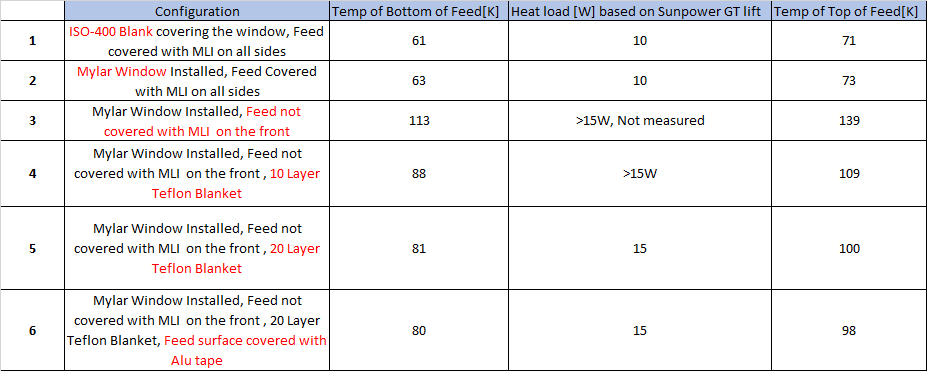 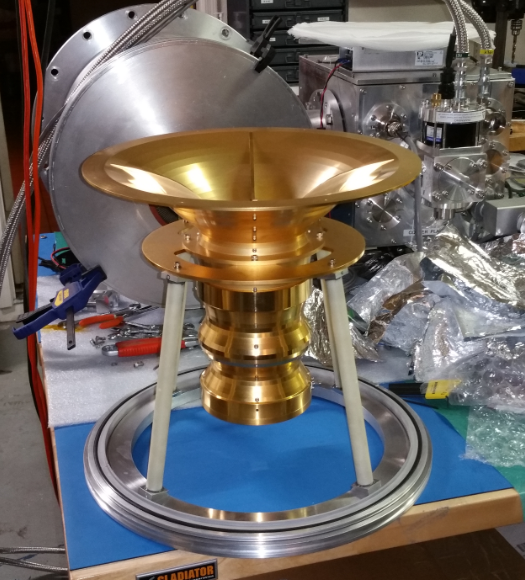 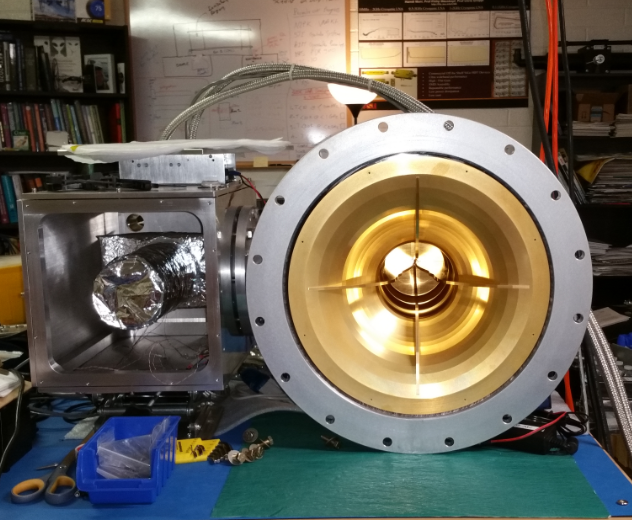 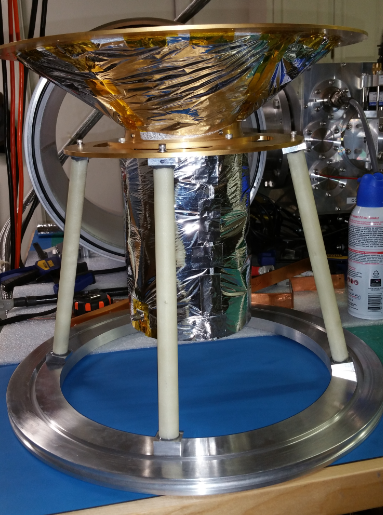 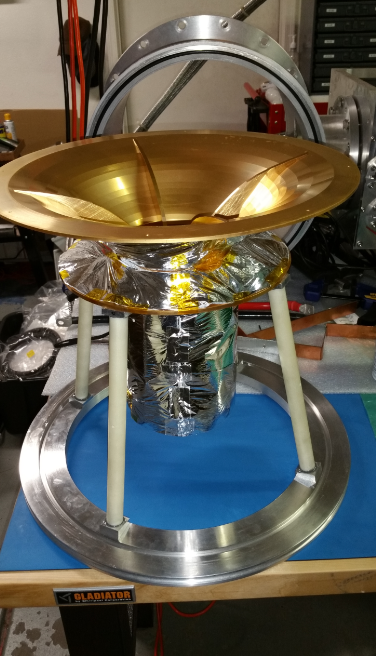 Feed covered with MLI on sides
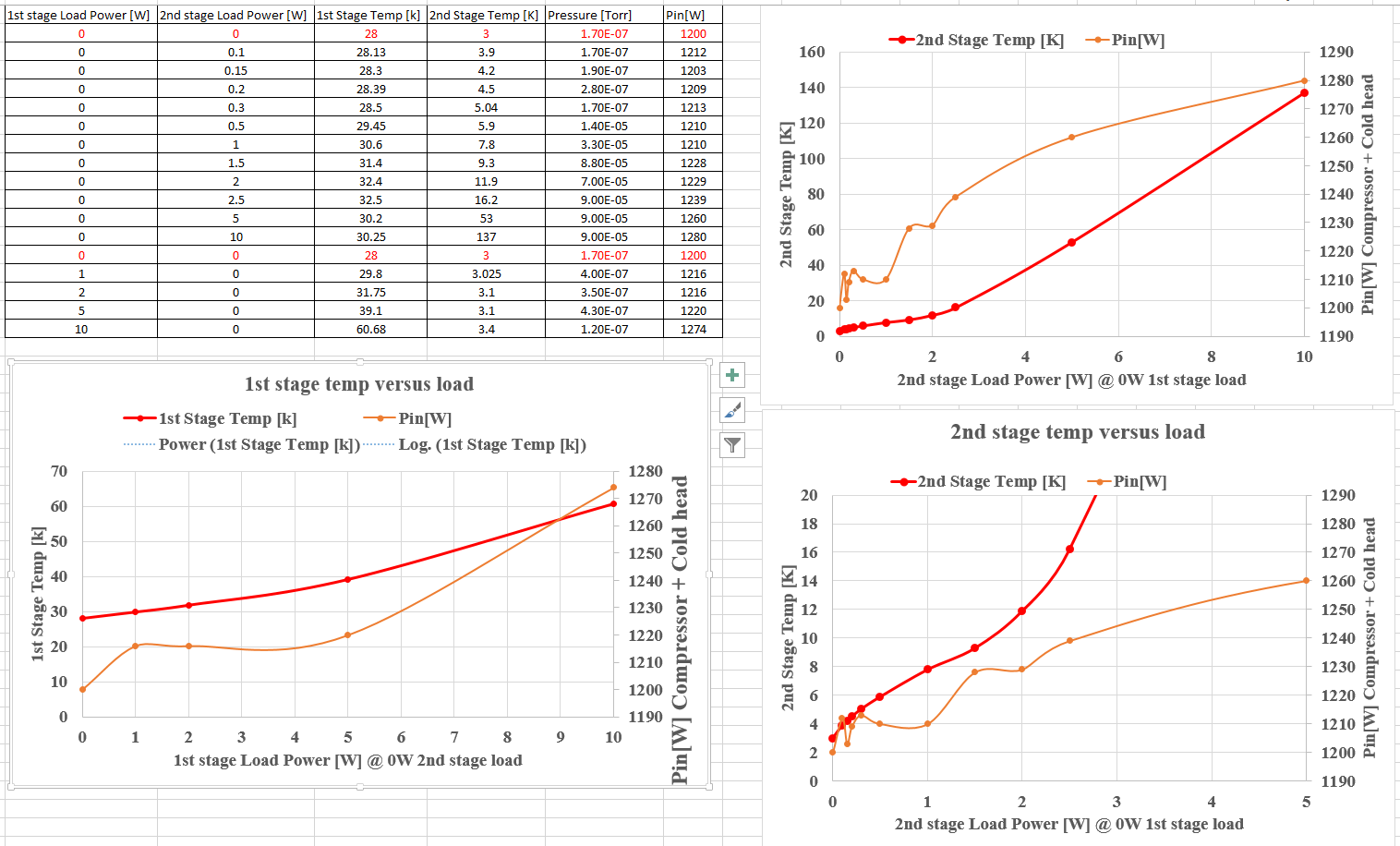 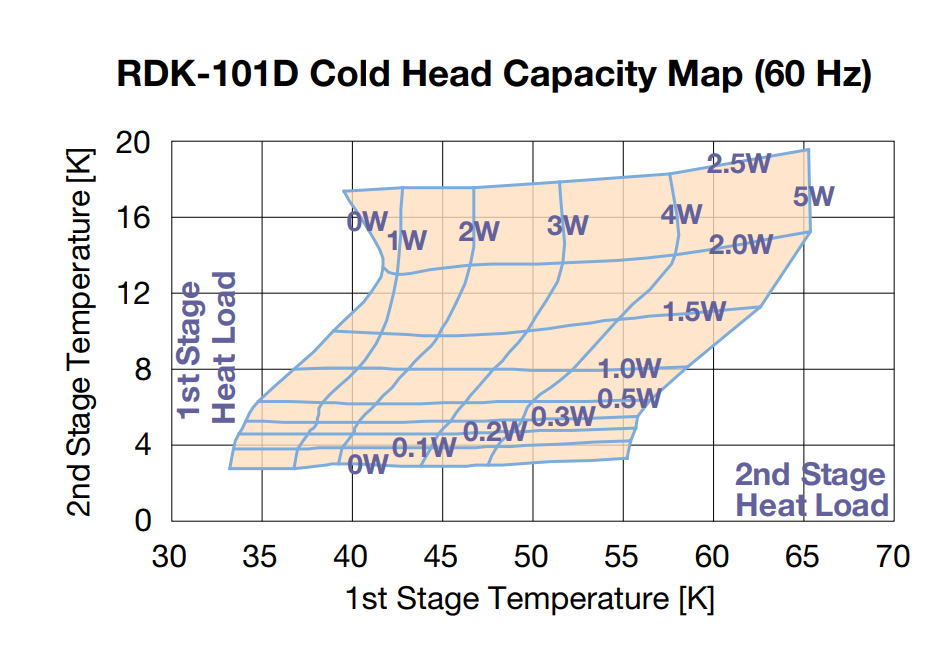 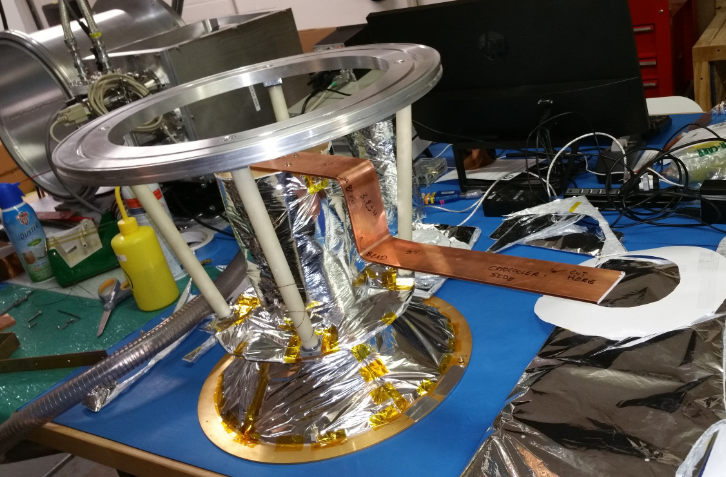 Heat strap connecting the feed to 
the Sumitomo 1st stage
Heat strap dimension: 1/8” x 2 “ x 21.5”
OFHC Copper
Covered with 10 layers of MLI
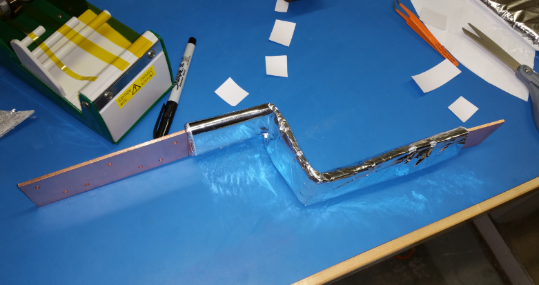 Temp Sensor mounted on top plate of feed
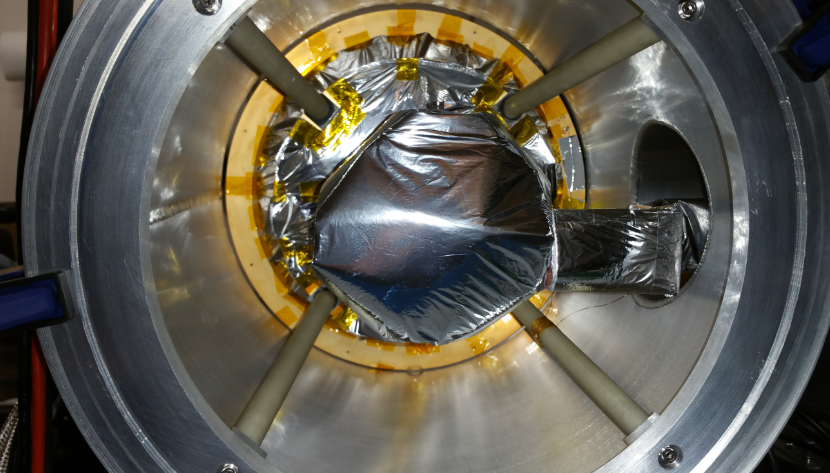 Temp sensor mounted on bottom plate 
Of feed
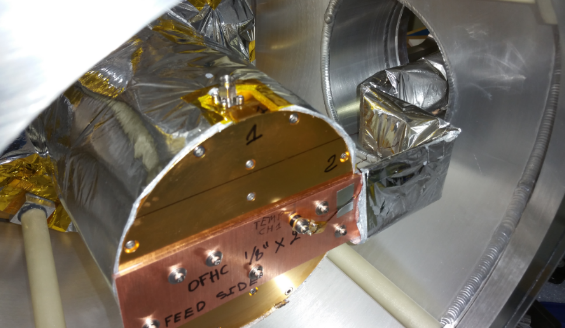 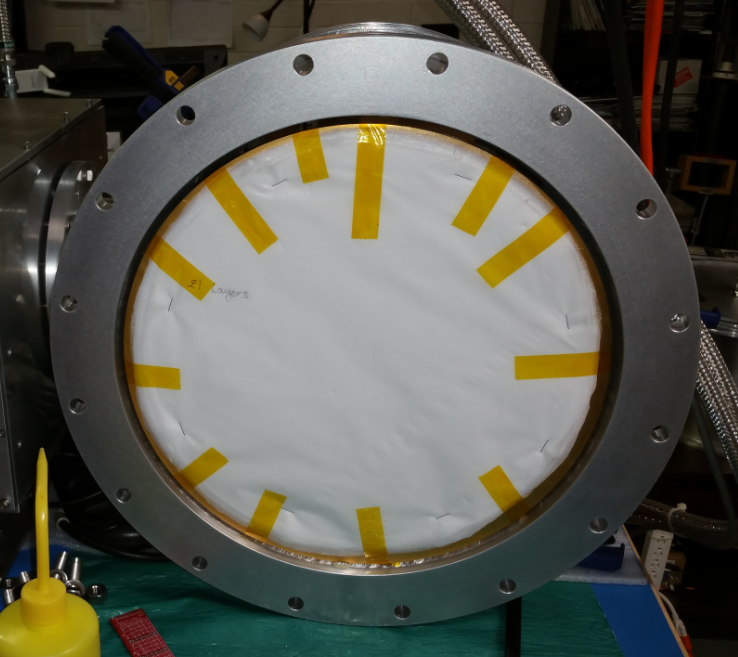 Teflon blanket made of 21 layers
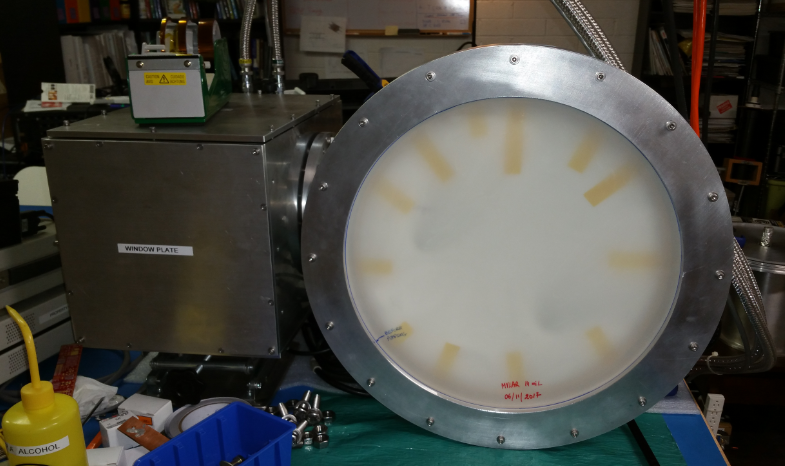 14 mil thick Mylar
Window
Temperatures after 24 Hour cooldown
Top plate of feed: 167K 
Bottom plate of feed: 158K
Cooler 1st Stage: 88K 
Cooler 2nd stage: 6K
More work is needed to make a better heat strap:
Low thermal resistance heat strap: use OFHC copper material and with low contact resistance
Low thermal resistance heat strap: use OFHC copper material and with low contact resistance